Appendix 19. CP&QT Service Improvement (SIP) & Remedial Action Plan (RAP) Flowchart
Service Improvement Plan Process
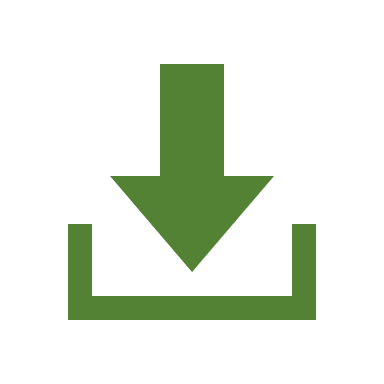 START
Develop SIP with Provider and agree outcomes and timescale required
Monitor provider performance against SIP (including review of timeframes and issues in meeting deadlines with provider)
Legend
Activity/key stage led by Contract Performance and Quality Officer (CPQO)
Where issues pose a risk to people or where a SIP continues to be unsatisfactorily met, raise a pre-suspension planner to CPQM
Activity/key stage led by Contract Performance and Quality Manager (CPQM)
CPQM to discuss with Officer. 

Officer  to produce Remedial Action Plan to be issued by CPQM.  Provider meeting to clarify process.
Activity/key stage led by Head of Service (HoS)
Remedial Action Plan Process
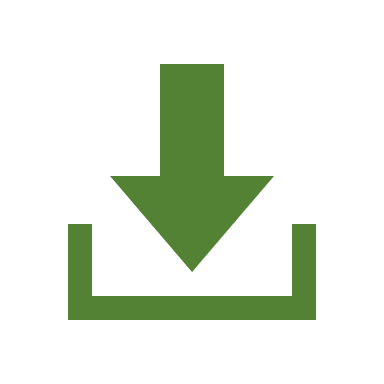 START
Develop Remedial Action Plan (RAP) if a provider cannot satisfy a service outcome or Service Improvement Plan
Issue RAP to Provider
Monitor provider performance against RAP (including review of timeframes and issues in meeting deadlines with provider)
Where issues pose a risk to people or where a RAP continues to be unsatisfactorily met, consider options with CPQM. Raise pre-suspension template.
Legend
Activity/key stage led by Contract Performance and Quality Manager (CPQM)
CPQM to consider and submit pre-suspension/ termination template to HoS/ DMT
Activity/key stage led by Contract Performance and Quality Officer (CPQO)
HoS/ DMT to confirm action/s to undertake
Activity/key stage led by Head of Service (HoS)
Suspend service
Decommission service